11.0 Describe Animal Health Needs
11.2 Describe the epidermis system
Objectives
Explain the function/organization of the integumentary system.
Identify four of the six terms associated with the integumentary system.
Name and explain the four different tissues of the skin.
Bell Work
* What are some characteristics of “skin”?
What is the Integumentary System?
Outermost layer of the body
Refers specifically to the skin
Integument – comes directly from the word “Latin”, which means “cover”
The first line of defense to invasive microbes
Integumentary System
Is made up of the body’s largest organ – SKIN!

What is its function/purpose?
Protects the body from infections and injury.
Regulates body temperature
Removes waste from the body
Protects against ultraviolet rays
Integumentary System
Epidermis 

Outermost layer of skin
Creates keratin – basis of hair, nails, calluses
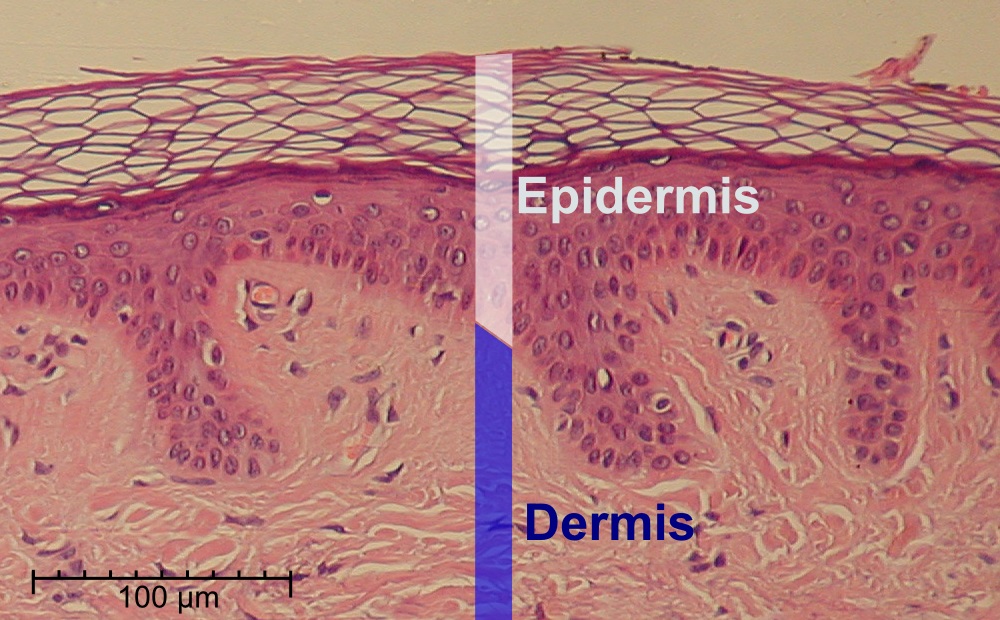 Integumentary System
Dermis
Connective tissue
Provides structural support for the epidermis
Matrix for structures within skin
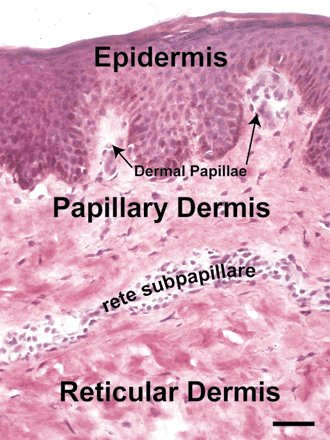 Integumentary System
Pigment

Skin color due to production of melanocyte cells
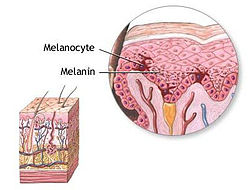 Integumentary System
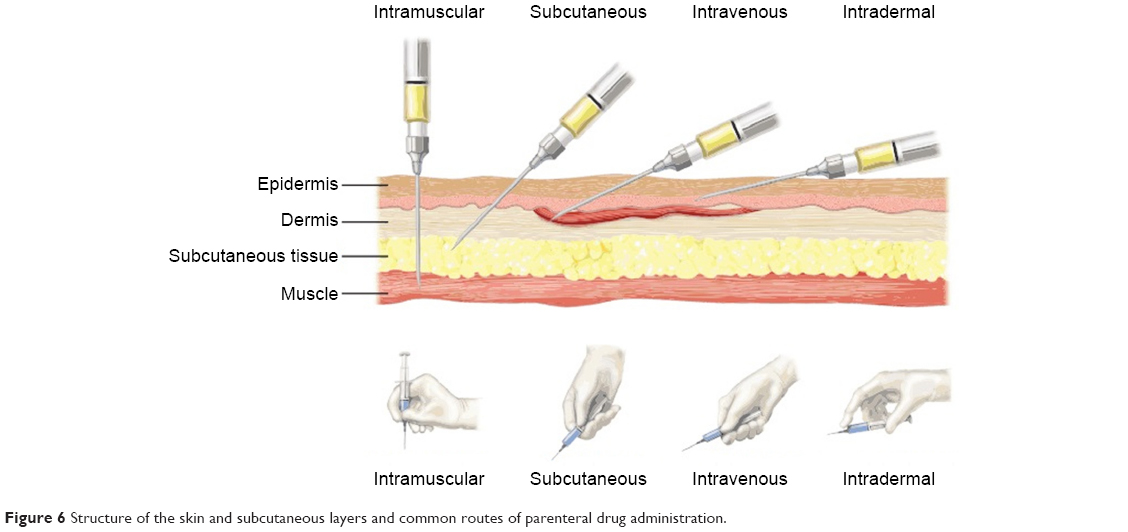 Subcutaneous

The area between the skin and tissues.
Integumentary System
.
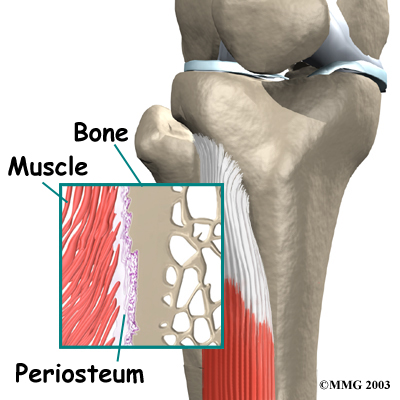 Periosteum

 Is a tough membrane that surrounds the bone.
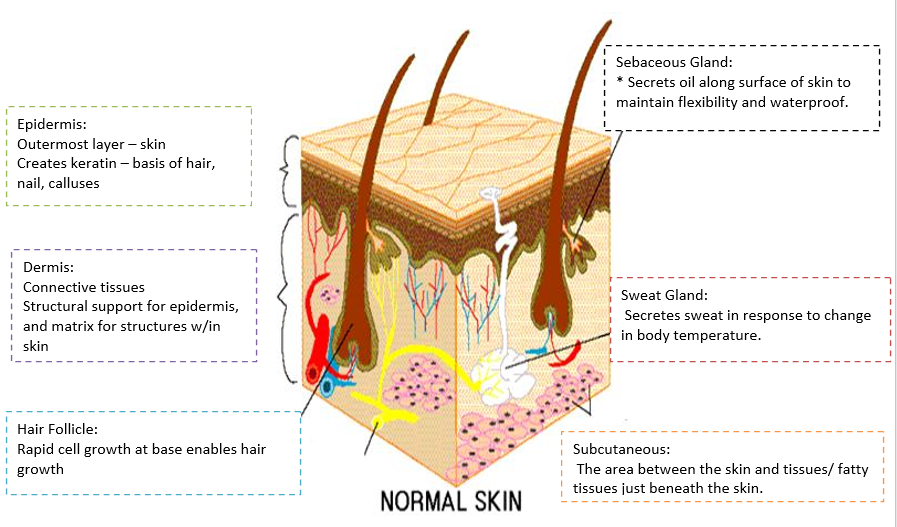 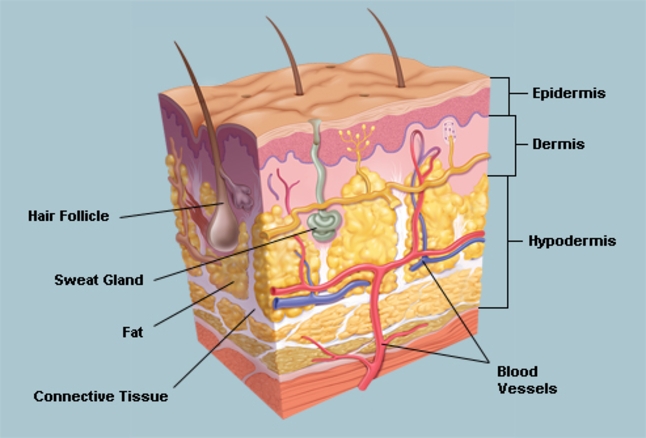 “GO GET IT” Activity…
Skin Tissues
.
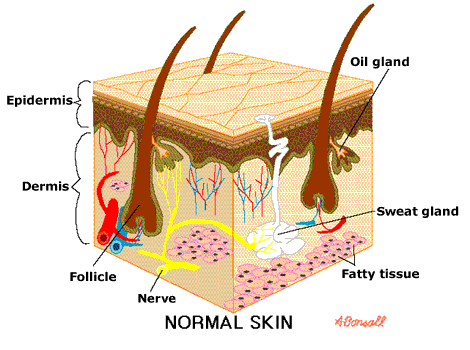 Sweat Glands

  Secrets sweat in response to change in body temperature.
Skin Tissues
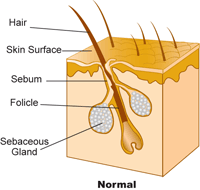 .
Sebaceous gland

 secrets oil along surface of skin to maintain flexibility and waterproof
Skin Tissues
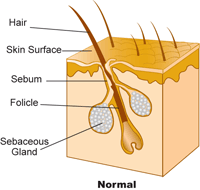 .
Hair Follicles

 Rapid cell growth at base enables hair growth
Skin Tissues
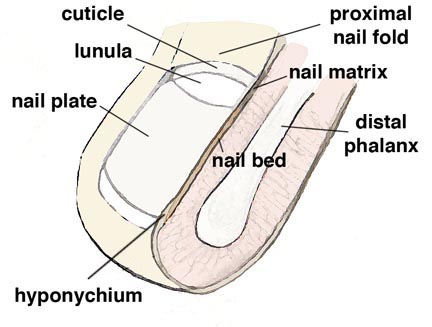 Nail Matrix

  At tips of fingers and toes

 Keratin fills the cells of the nail matrix to produce protective layer.
.
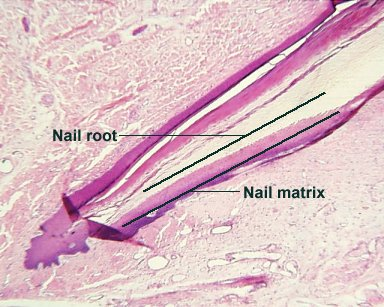